Synthea
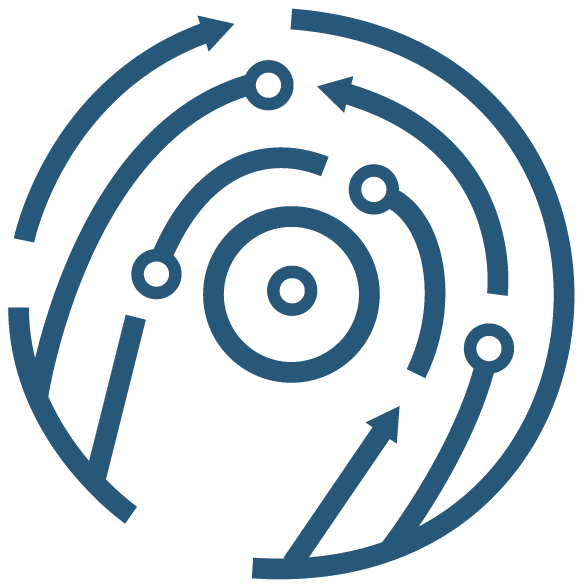 Jason Walonoski
[Speaker Notes: Approved for Public Release; Distribution Unlimited. Case Number 16-2025]
What
Synthetic Patient Simulation
Synthea is an open-source synthetic patient generator that simulates the medical history of synthetic patients.

High Quality Health Records
Our mission is to output high-quality synthetic, realistic but not real, patient data and associated health records covering every aspect of health.

Freely Available
The resulting data is free from legal, cost, privacy, and security restrictions for a variety of secondary uses in academia, research, industry, and government where realistic (but not real) data is sufficient
Why
High demand for EHR datasets
Non-clinical or secondary uses including software development, testing, clinical training, policy analysis, where realistic (but not real) data is sufficient

Lack of Access
EHR datasets are difficult to obtain

Costs and Demand
Anonymized records are being bought and sold by federal and state health departments, hospitals, health insurers, pharmacists, general practitioners, government lobby groups, law firms, charities, marketers

Risks
Real patient records carry privacy, confidentiality, consent, policy, and legal risks that effectively prevent use
Real patients fear exposure of their intimate health data including lifestyle, family history, and mental health information

Not Anonymous
Deidentified and anonymized records have been successfully reidentified
Synthea Architecture
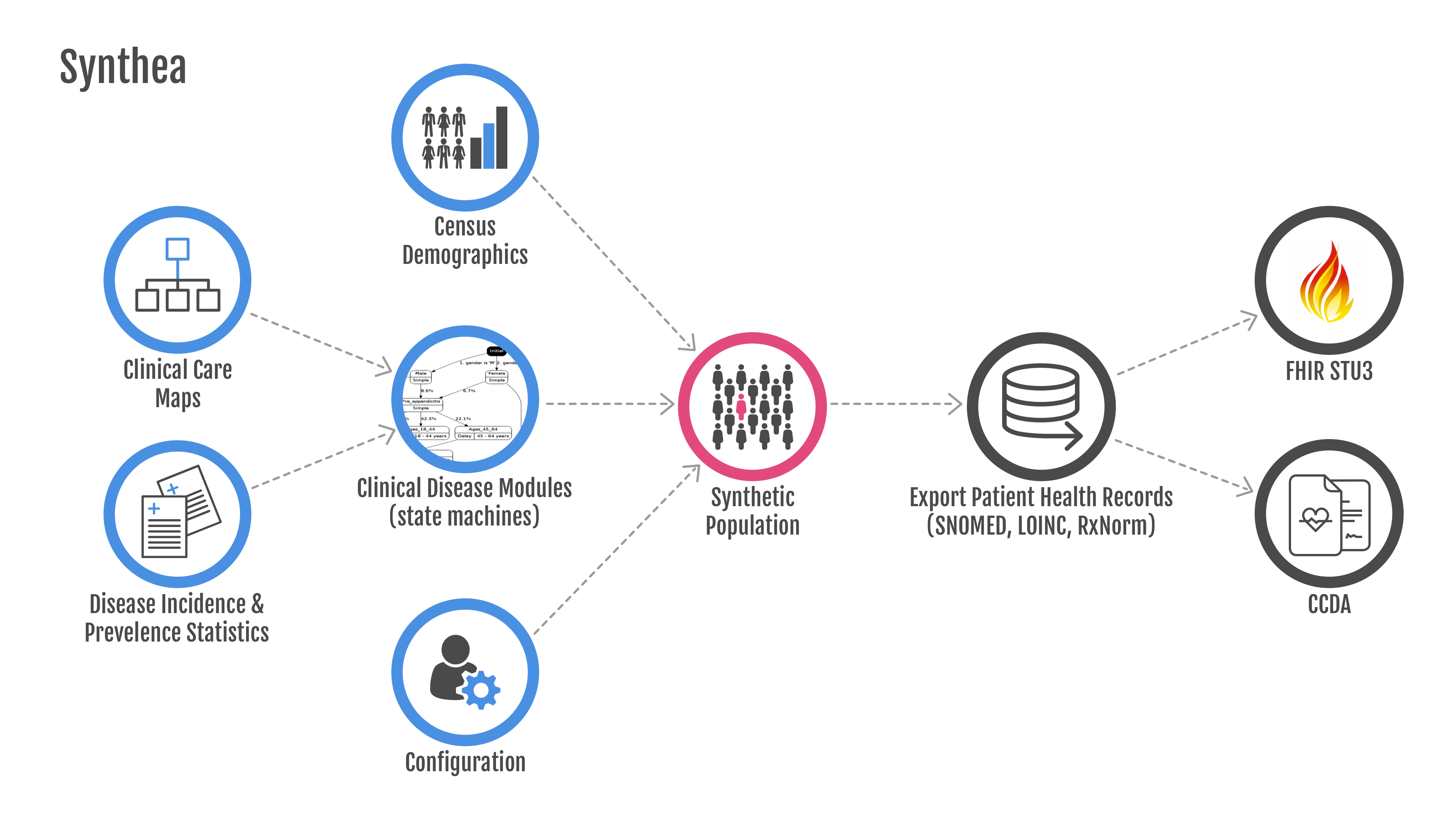 Diseases
[Speaker Notes: Years of Life Lost is from the Global Burden of Disease (GBD) for the United States in 2015]
Modules are written in JSON
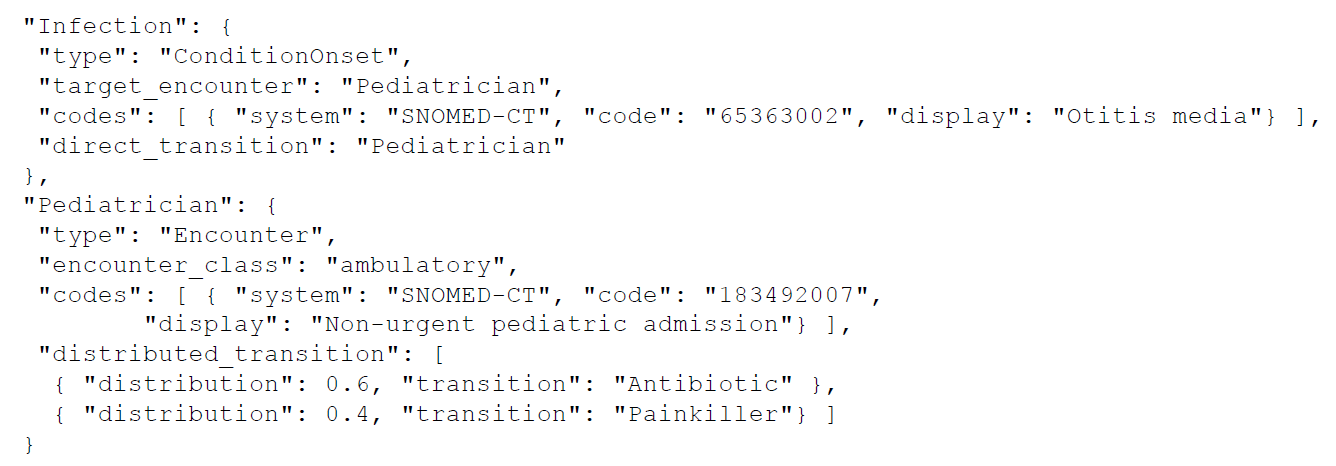 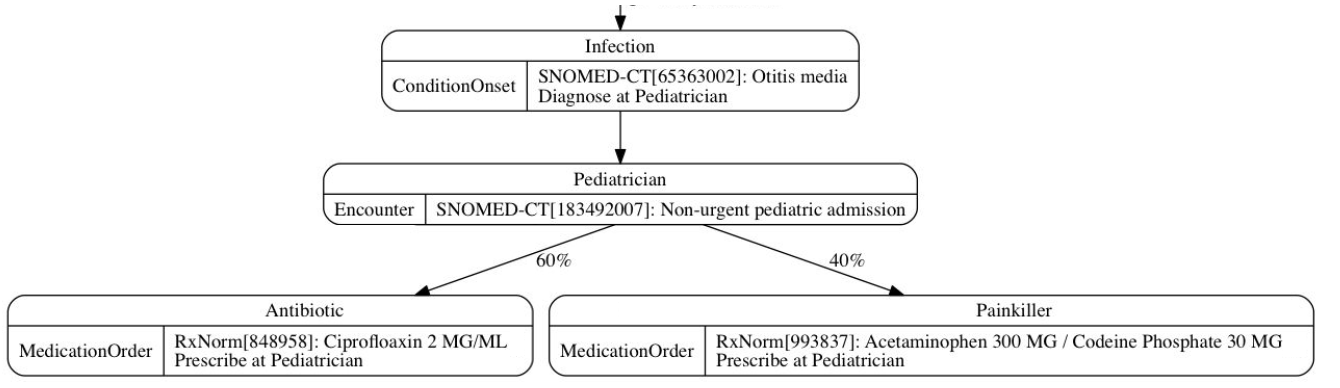 Control States control the flow
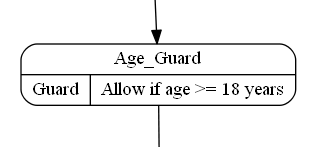 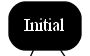 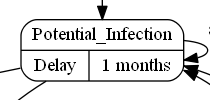 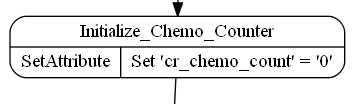 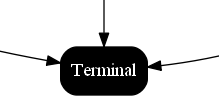 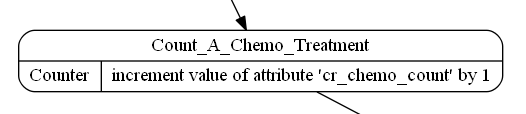 [Speaker Notes: The control states manage starting, terminating, and delaying the progression through a module state machine. Control states are also used to conditionally control module flow and
to read/write attributes on the patient.]
Clinical States drive disease and care
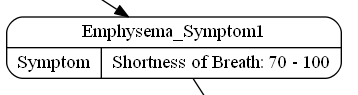 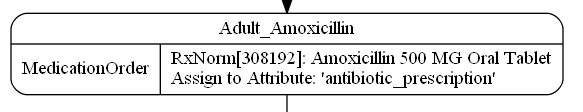 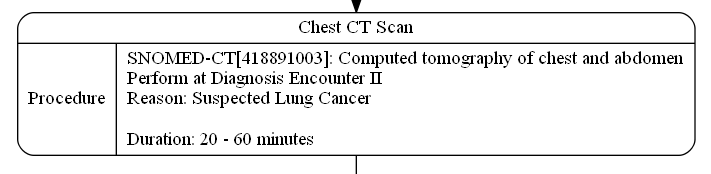 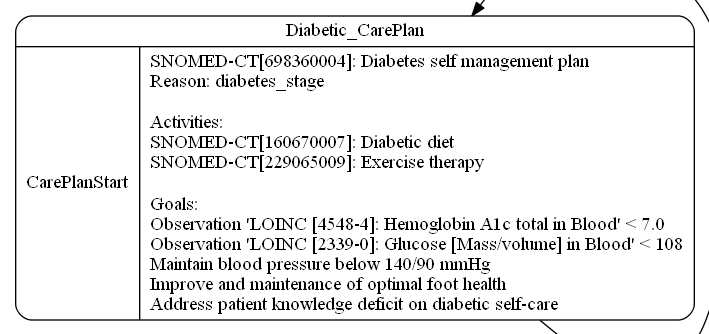 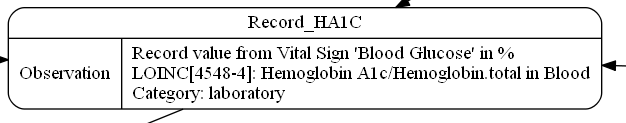 [Speaker Notes: Clinical states introduce encounters, symptoms, conditions, medications, observations,
and care plans to the EHR.]
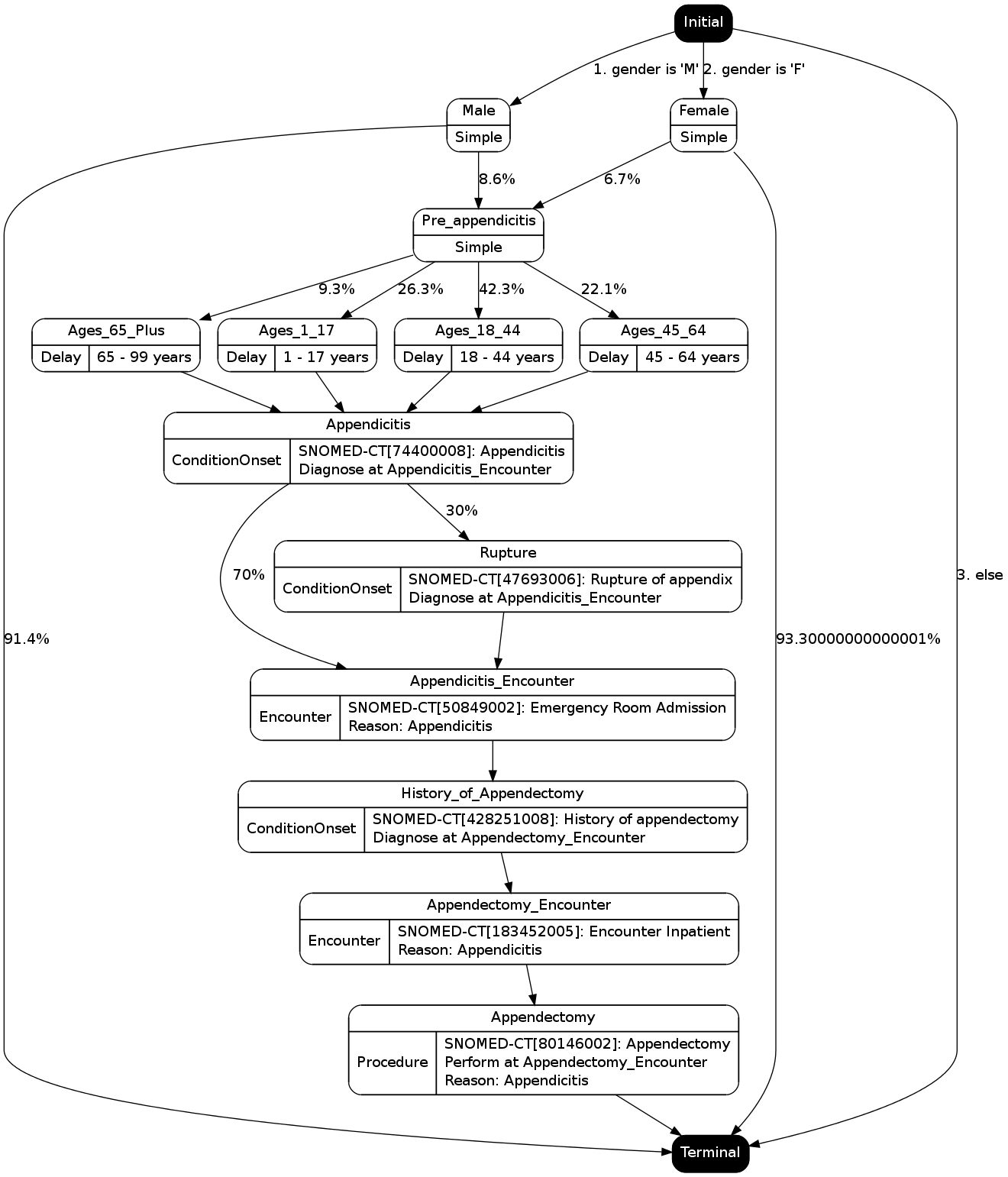 Appendicitis
Disease Models (as of November 2017)
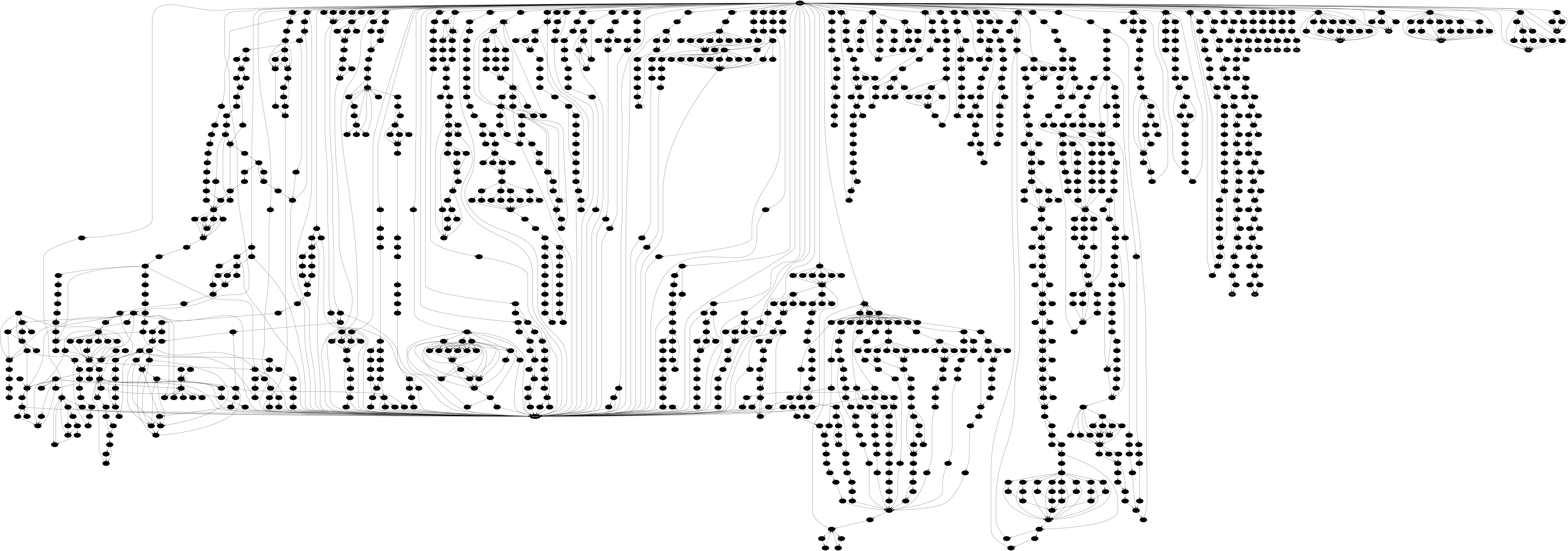 Appendicitis
[Speaker Notes: 1488 nodes
Red outline is Appendicitis module from previous slide]
Model Validation
External validation of models
Tom Gallagher (University of Montana)
Kuda Dube (Massey University [NZ])
Scott McLachlan (Massey University [NZ])
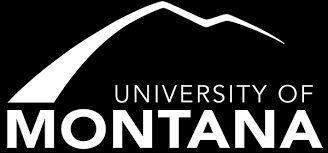 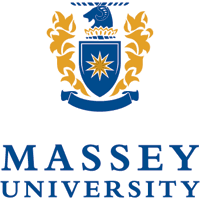 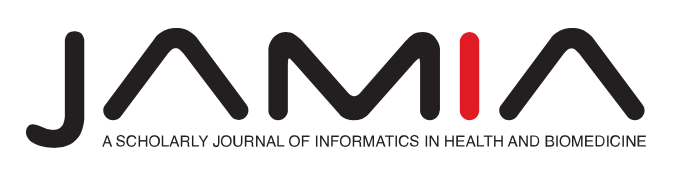 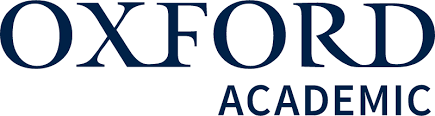 SyntheticMass
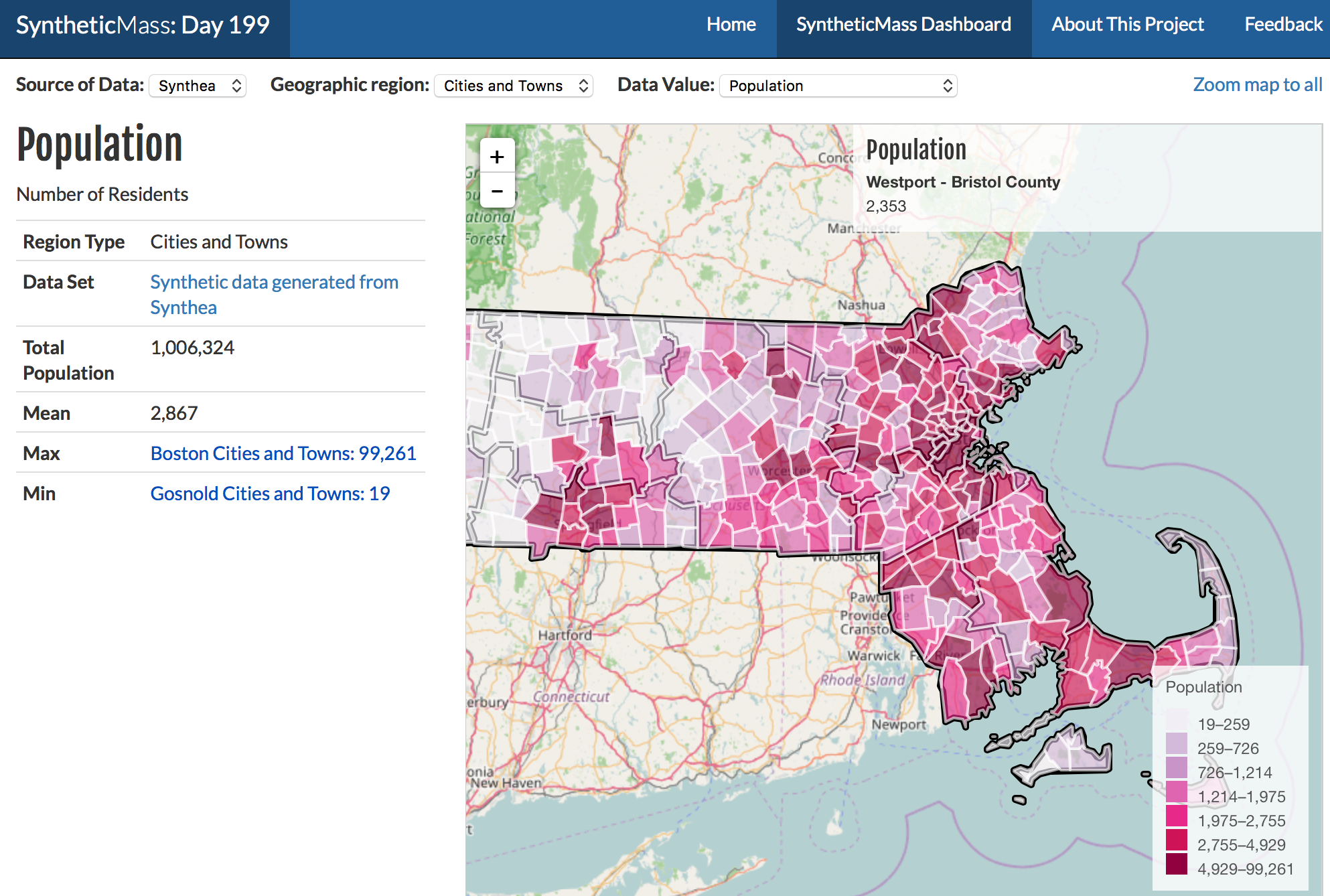 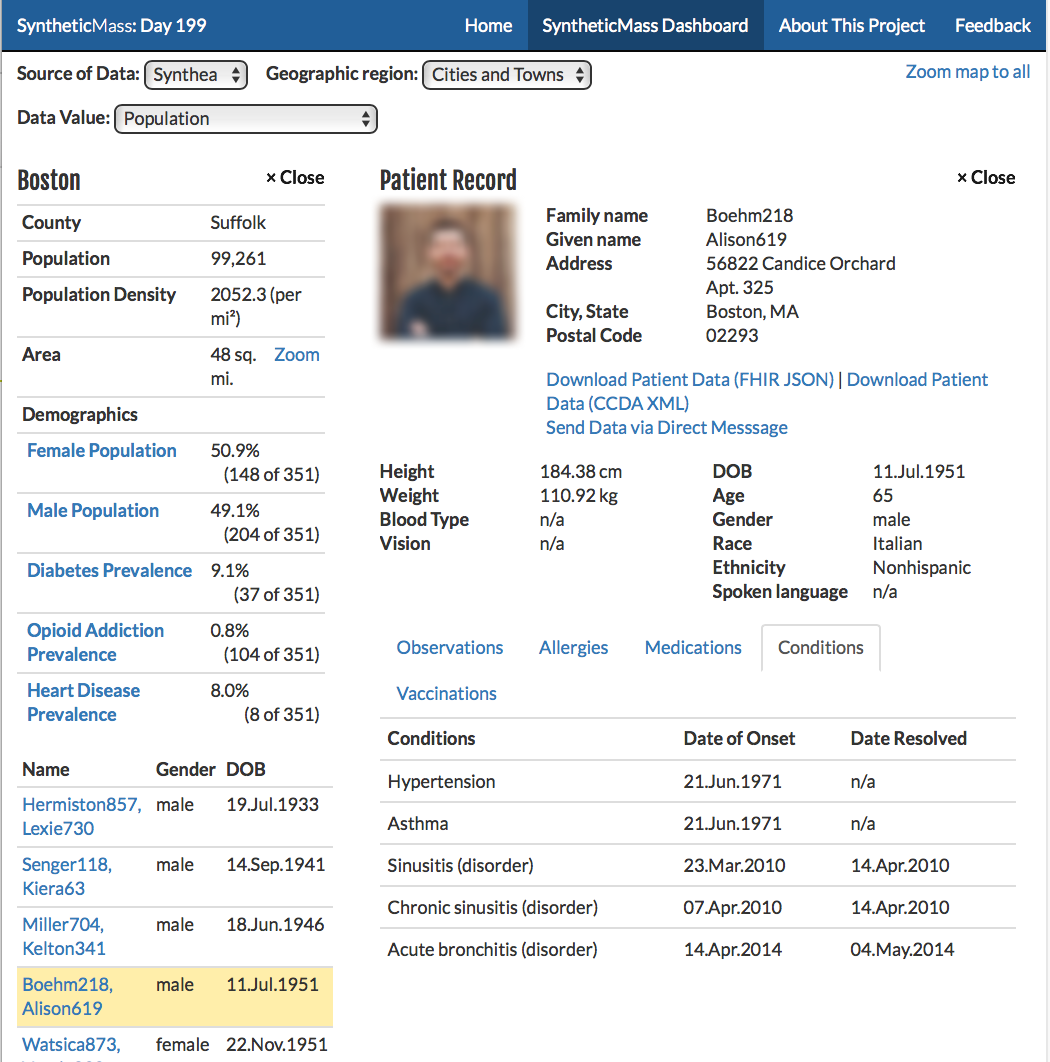 Synthea Vision for the Future
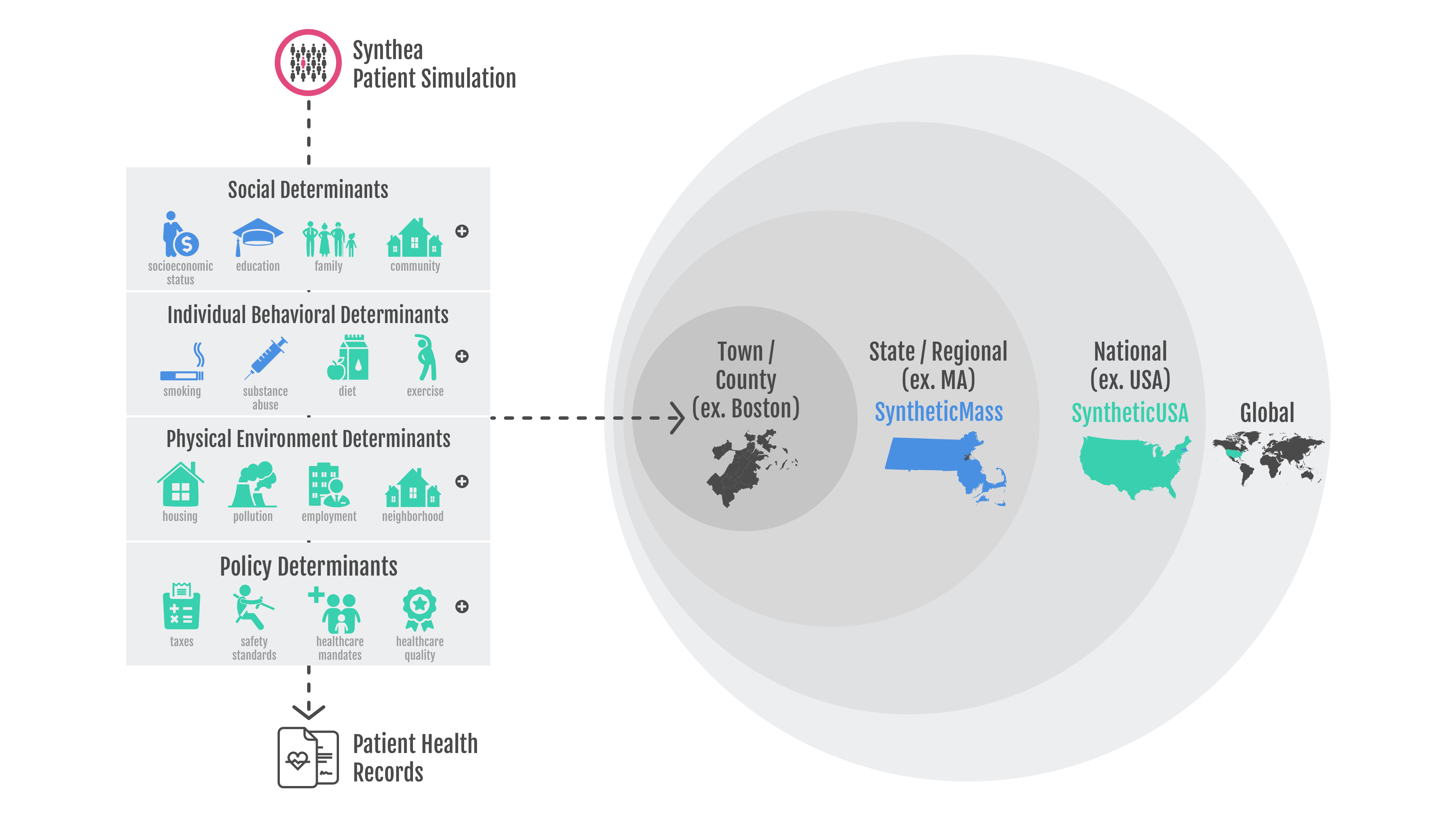 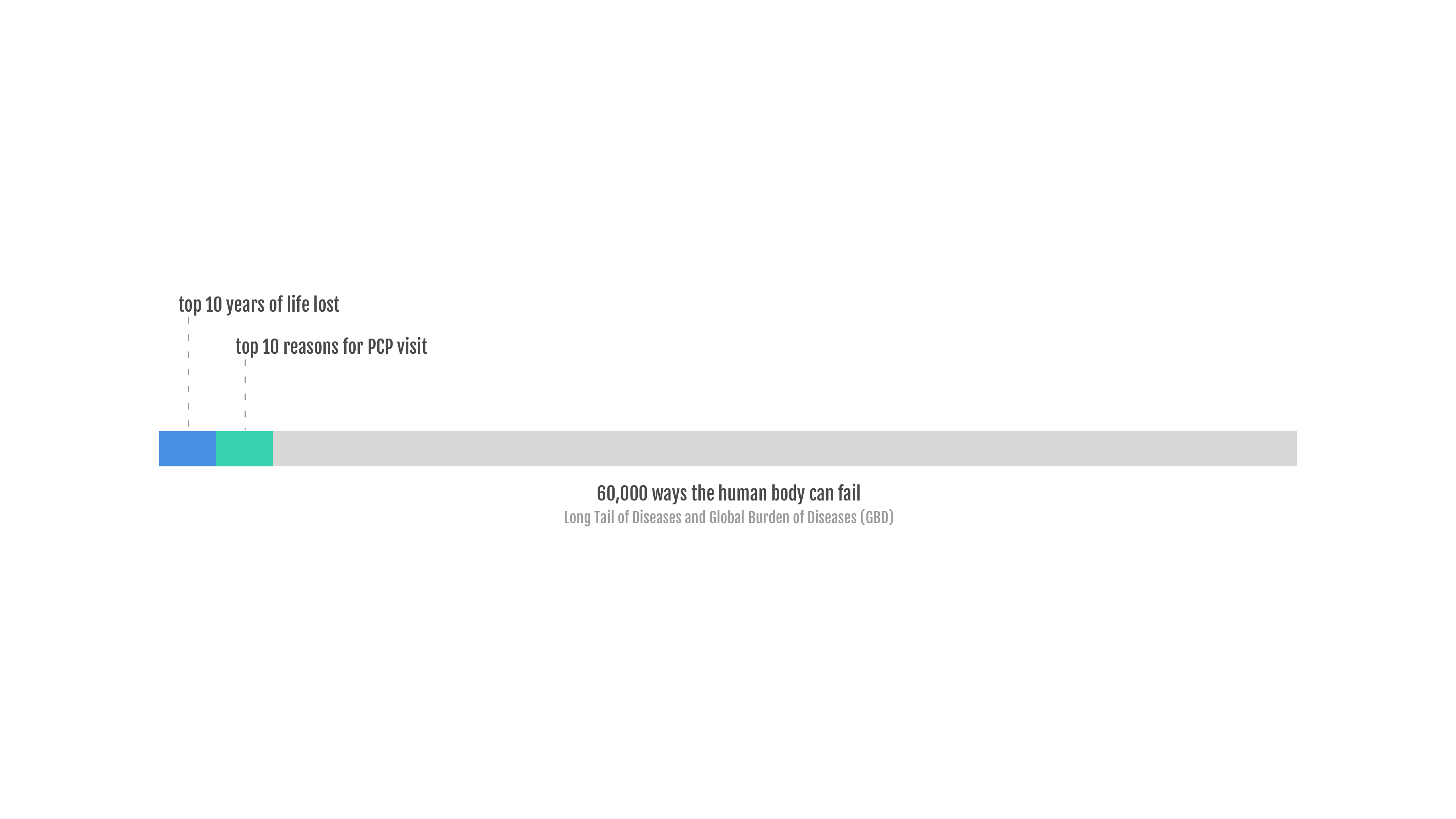 Not just patient records…
Access to Care
Modeling healthcare facilities and utilization
Calculates individual access
Health Outcomes
Calculates Quality Adjusted Life Years (QALY) and Disability Adjusted Life Years (DALY)
Quality Measures
Cost and Price
Modeling claims insurance coverage
Medicaid, Medicare, Dual-Eligible, Private, None
Cost to individual and family burden (annual and lifetime)
Health System costs
How are people using Synthea?
Software Development and Integration
AMIA Datathon, March 2017
HL7 FHIR Connecathon 15, May 2017
PULSE@MassChallenge
IHIC Datathon, Athens October 2017
Education
Data for students and researchers
Georgia Tech, WPI, UC Denver, Cornell, Tufts
Data Analysis
Model validation, Tool and Model development before real data
Performance Testing
Testing systems at scale with millions of records
Open Source Resources
Contact: Jason Walonoski
jwalonoski@mitre.org

Synthea
https://github.com/synthetichealth/synthea
https://github.com/synthetichealth/synthea_java 

Module Editor
Demo: https://synthetichealth.github.io/caremaps-react/
Code: https://github.com/synthetichealth/caremaps-react 

SyntheticMass
Browse: https://syntheticmass.mitre.org
FHIR: https://syntheticmass.mitre.org/fhir/metadata
Download: https://syntheticmass.mitre.org/download.html
Community Contributed Synthea Modules
Pregnancy
Birth
Homelessness and Community Health Centers
Epilepsy
BACKUP
Example Module – Appendicitis
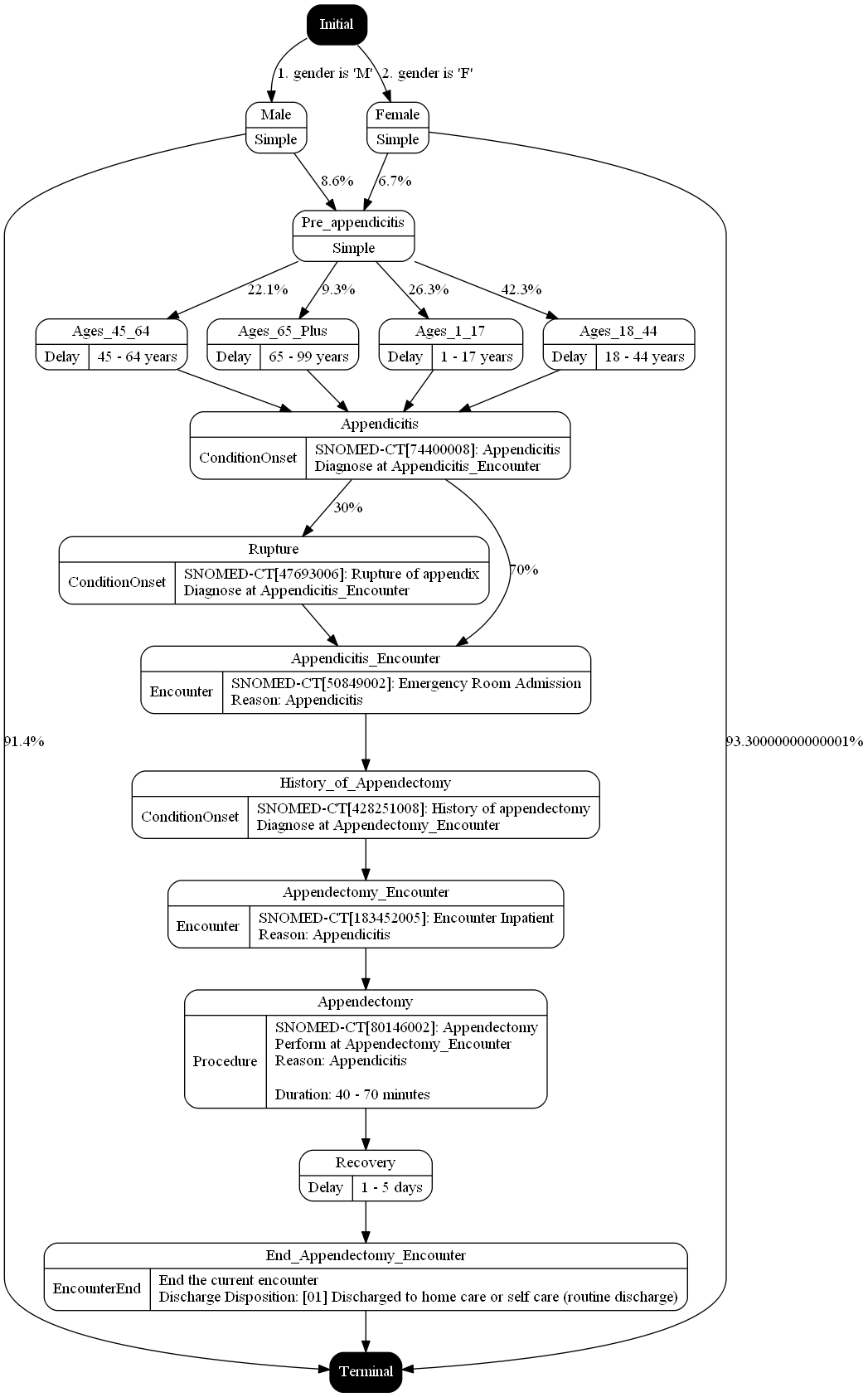 Smith292, John949
Born: March 25, 1947
Gender: Male


Encounters:


Conditions:


Procedures:
[Speaker Notes: Start up at the top]
Smith292, John949
Born: March 25, 1947
Gender: Male


Encounters:


Conditions:


Procedures:
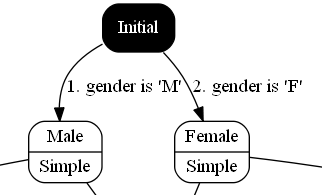 Current Date of Simulation: March 25, 1947
[Speaker Notes: Modules always start at an “Initial” state]
Smith292, John949
Born: March 25, 1947
Gender: Male


Encounters:


Conditions:


Procedures:
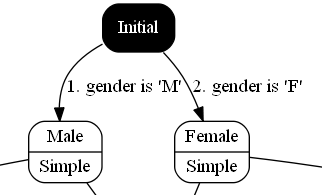 Current Date of Simulation: March 25, 1947
[Speaker Notes: From there we have a conditional transition based on the patient’s gender, which in this case is Male so we transition to the state named Male]
Smith292, John949
Born: March 25, 1947
Gender: Male


Encounters:


Conditions:


Procedures:
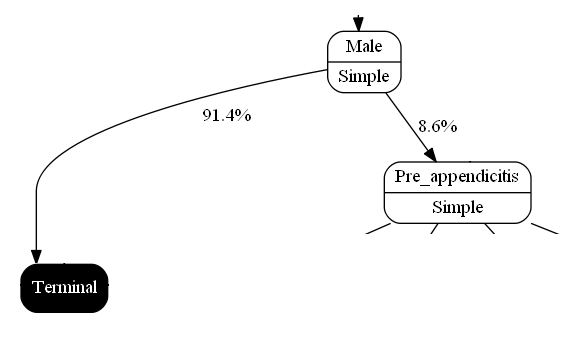 Current Date of Simulation: March 25, 1947
[Speaker Notes: Now we’re at the Male state, which has a distributed transition of 91% to the terminal state and around 8.6% to the Pre-appendicitis state. According to the NIH, about 8.6% of men get appendicitis in their lifetimes.]
Smith292, John949
Born: March 25, 1947
Gender: Male


Encounters:


Conditions:


Procedures:
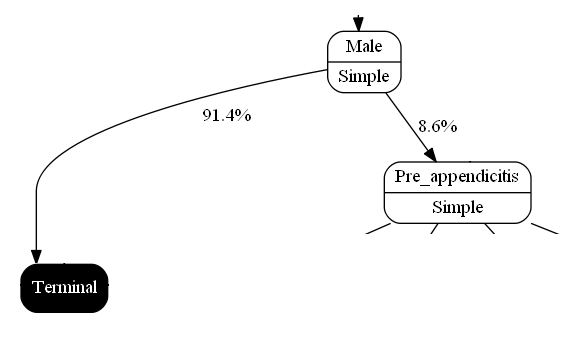 Current Date of Simulation: March 25, 1947
[Speaker Notes: So we roll a die/flip a coin, and this patient goes on to the Pre-appendicitis state.]
Smith292, John949
Born: March 25, 1947
Gender: Male


Encounters:


Conditions:


Procedures:
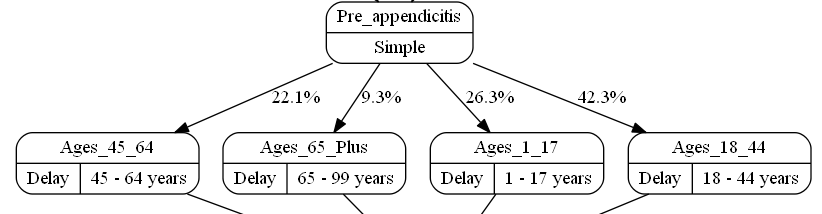 Current Date of Simulation: March 25, 1947
[Speaker Notes: Now from the pre_appendicitis state, we have another distributed transition so we do another dice roll]
Smith292, John949
Born: March 25, 1947
Gender: Male


Encounters:


Conditions:


Procedures:
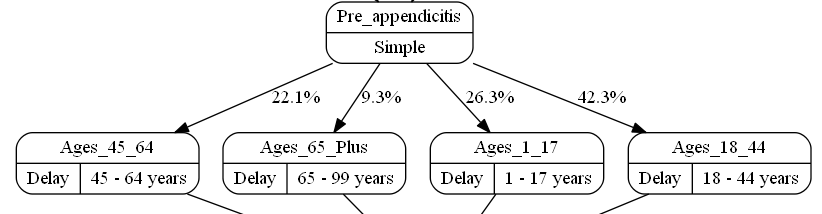 Current Date of Simulation: March 25, 1947
[Speaker Notes: And the patient goes into the “Ages_65_plus” state. Per the NIH approximately 9.3% of appendicitis cases happen in people over the age of 65.]
Smith292, John949
Born: March 25, 1947
Gender: Male


Encounters:


Conditions:


Procedures:
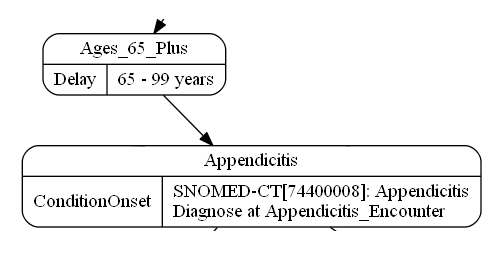 Current Date of Simulation: March 25, 1947
[Speaker Notes: Now from the Ages_65_Plus state, this is a “Delay” state, so the system does another dice roll to pick a time between 65 and 99 years to decide when to proceed. In this example I have the system pick a little over 66 years]
Smith292, John949
Born: March 25, 1947
Gender: Male


Encounters:


Conditions:


Procedures:
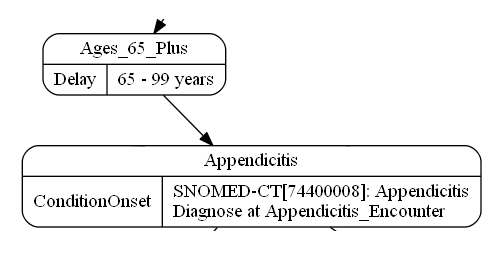 Current Date of Simulation: July 23, 2013
[Speaker Notes: And now we’re 66 years in the future, the baby is all grown up, and we’ve moved into the Appendicitis state. This is a ConditionOnset state, which means the condition exists in the patient but hasn’t necessarily been diagnosed yet. In this case we’ll diagnose it at the encounter later in the module.]
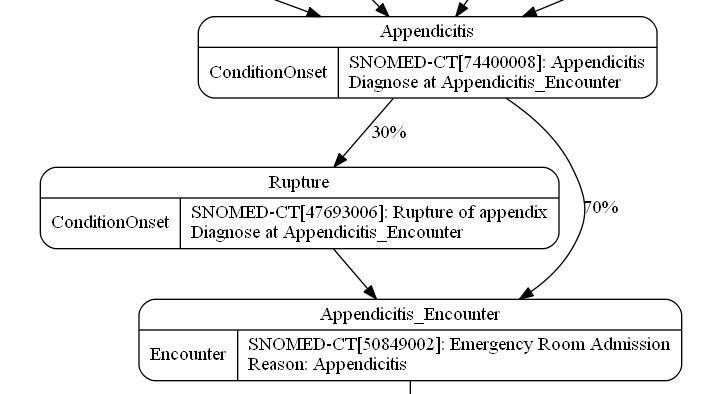 Smith292, John949
Born: March 25, 1947
Gender: Male


Encounters:


Conditions:


Procedures:
Current Date of Simulation: July 23, 2013
[Speaker Notes: Now from the Appendicitis state, there’s a 70% chance of going straight to the Emergency room encounter, of a 30% chance of the appendix rupturing. We do another dice roll]
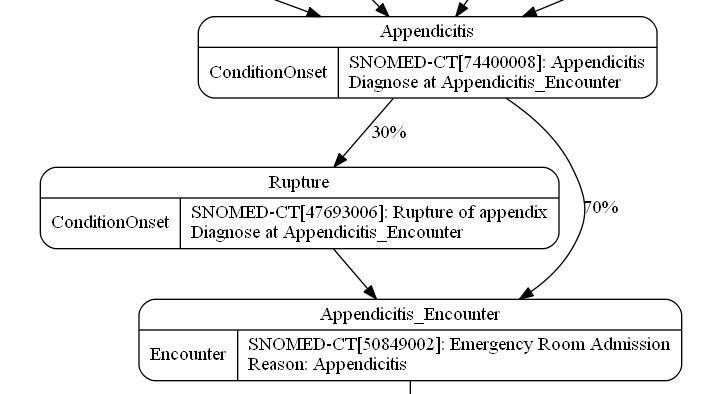 Smith292, John949
Born: March 25, 1947
Gender: Male


Encounters:


Conditions:


Procedures:
Current Date of Simulation: July 23, 2013
[Speaker Notes: And the patient goes to the Rupture state, which again is a ConditionOnset state that hasn’t been diagnosed yet.]
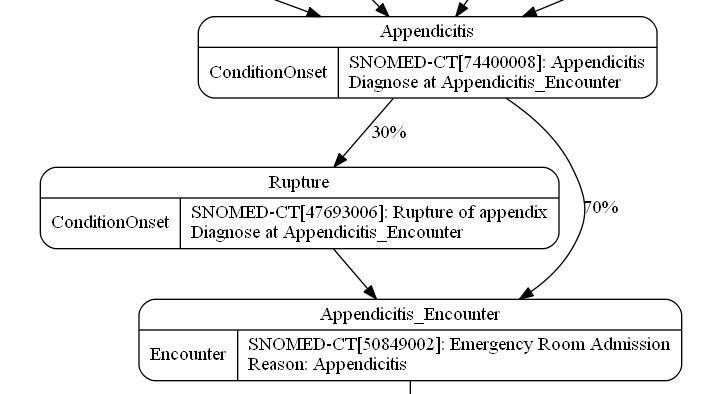 Smith292, John949
Born: March 25, 1947
Gender: Male


Encounters:
Emergency Room Admission,
July 23, 2013 

Conditions:
Appendicitis, Diagnosed July 23, 2013
Rupture of appendix, Diagnosed July 23, 2013

Procedures:
Current Date of Simulation: July 23, 2013
[Speaker Notes: And then we go forward to the Encounter state, for the Emergency Room. Here, the previous conditions are diagnosed and added to the medical record.]
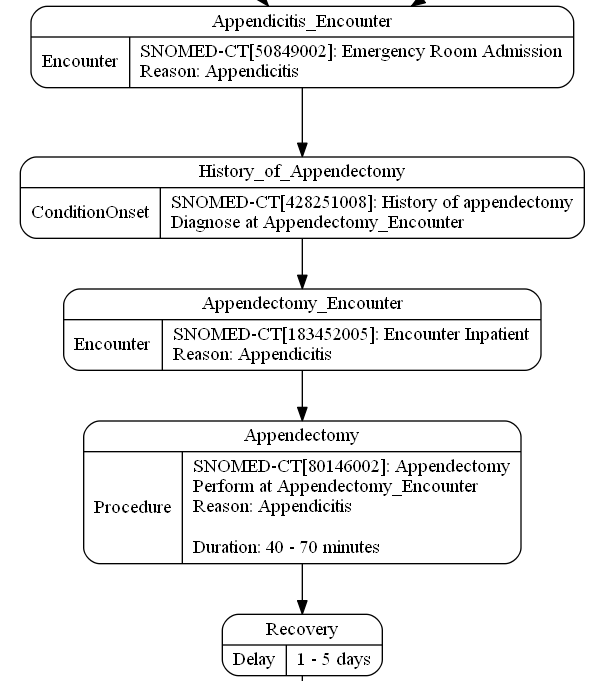 Smith292, John949
Born: March 25, 1947
Gender: Male


Encounters:
Emergency Room Admission,
July 23, 2013 

Conditions:
Appendicitis, Diagnosed July 23, 2013
Rupture of appendix, Diagnosed July 23, 2013

Procedures:
Current Date of Simulation: July 23, 2013
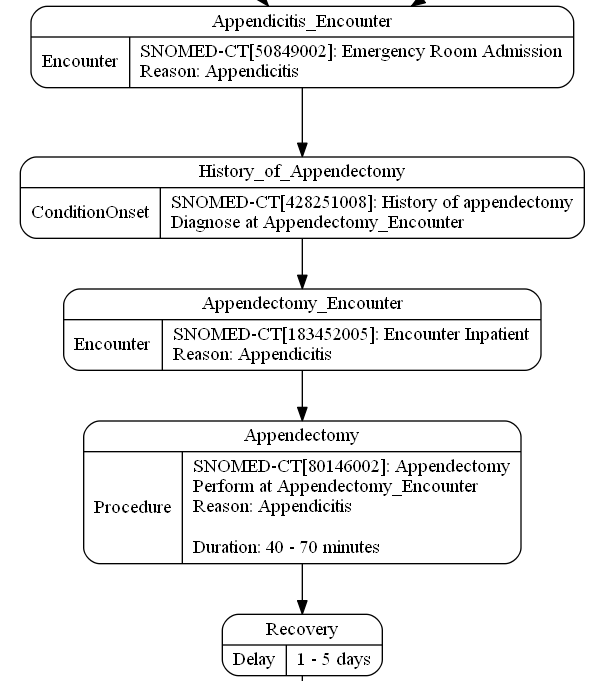 Smith292, John949
Born: March 25, 1947
Gender: Male


Encounters:
Emergency Room Admission,
July 23, 2013 

Conditions:
Appendicitis, Diagnosed July 23, 2013
Rupture of appendix, Diagnosed July 23, 2013

Procedures:
Current Date of Simulation: July 23, 2013
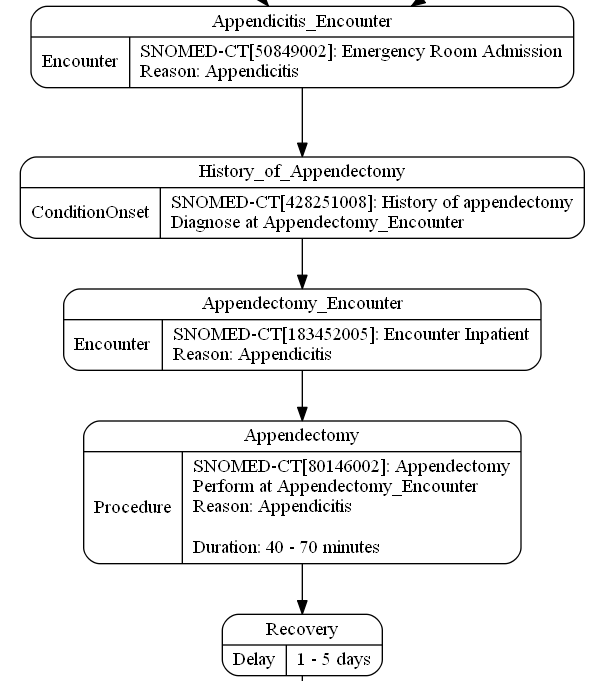 Smith292, John949
Born: March 25, 1947
Gender: Male


Encounters:
Emergency Room Admission,
July 23, 2013  July 23, 2013
Inpatient Encounter,
July 23, 2013 

Conditions:
Appendicitis, Diagnosed July 23, 2013
Rupture of appendix, Diagnosed July 23, 2013
History of appendectomy, Diagnosed July 23 2013

Procedures:
Current Date of Simulation: July 23, 2013
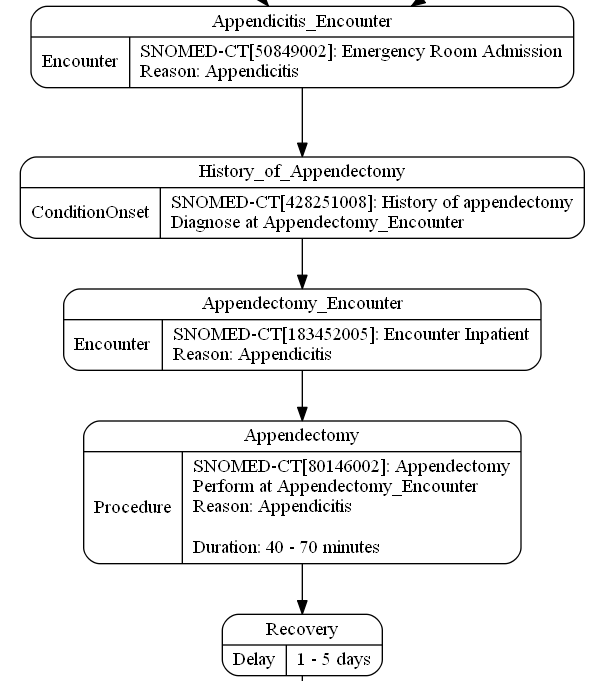 Smith292, John949
Born: March 25, 1947
Gender: Male


Encounters:
Emergency Room Admission,
July 23, 2013  July 23, 2013
Inpatient Encounter,
July 23, 2013 

Conditions:
Appendicitis, Diagnosed July 23, 2013
Rupture of appendix, Diagnosed July 23, 2013
History of appendectomy, Diagnosed July 23 2013

Procedures:
Appendectomy, Performed July 23, 2013
Current Date of Simulation: July 23, 2013
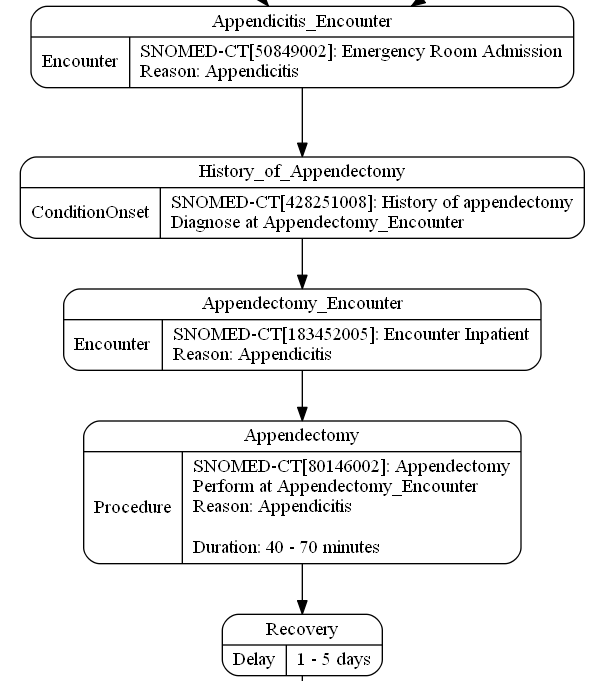 Smith292, John949
Born: March 25, 1947
Gender: Male


Encounters:
Emergency Room Admission,
July 23, 2013  July 23, 2013
Inpatient Encounter,
July 23, 2013 

Conditions:
Appendicitis, Diagnosed July 23, 2013
Rupture of appendix, Diagnosed July 23, 2013
History of appendectomy, Diagnosed July 23 2013

Procedures:
Appendectomy, Performed July 23, 2013
Current Date of Simulation: July 23, 2013
Smith292, John949
Born: March 25, 1947
Gender: Male


Encounters:
Emergency Room Admission,
July 23, 2013  July 23, 2013
Inpatient Encounter,
July 23, 2013 

Conditions:
Appendicitis, Diagnosed July 23, 2013
Rupture of appendix, Diagnosed July 23, 2013
History of appendectomy, Diagnosed July 23 2013

Procedures:
Appendectomy, Performed July 23, 2013
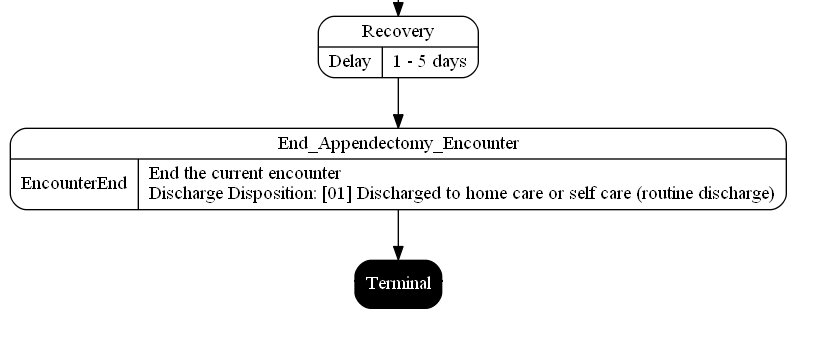 Current Date of Simulation: July 23, 2013
Smith292, John949
Born: March 25, 1947
Gender: Male


Encounters:
Emergency Room Admission,
July 23, 2013  July 23, 2013
Inpatient Encounter,
July 23, 2013  July 27, 2013

Conditions:
Appendicitis, Diagnosed July 23, 2013
Rupture of appendix, Diagnosed July 23, 2013
History of appendectomy, Diagnosed July 23 2013

Procedures:
Appendectomy, Performed July 23, 2013
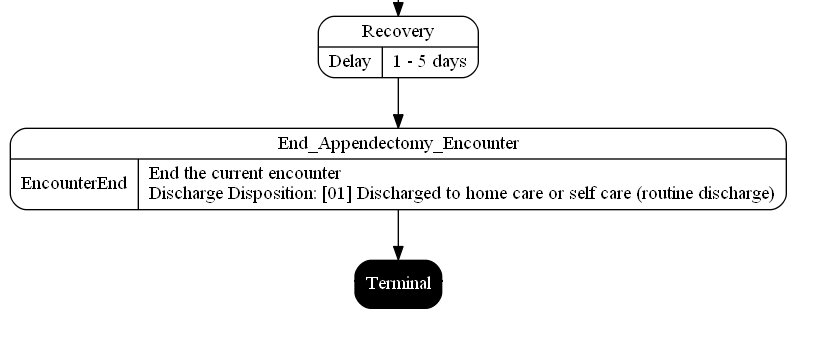 Current Date of Simulation: July 27, 2013
Smith292, John949
Born: March 25, 1947
Gender: Male


Encounters:
Emergency Room Admission,
July 23, 2013  July 23, 2013
Inpatient Encounter,
July 23, 2013  July 27, 2013

Conditions:
Appendicitis, Diagnosed July 23, 2013
Rupture of appendix, Diagnosed July 23, 2013
History of appendectomy, Diagnosed July 23 2013

Procedures:
Appendectomy, Performed July 23, 2013
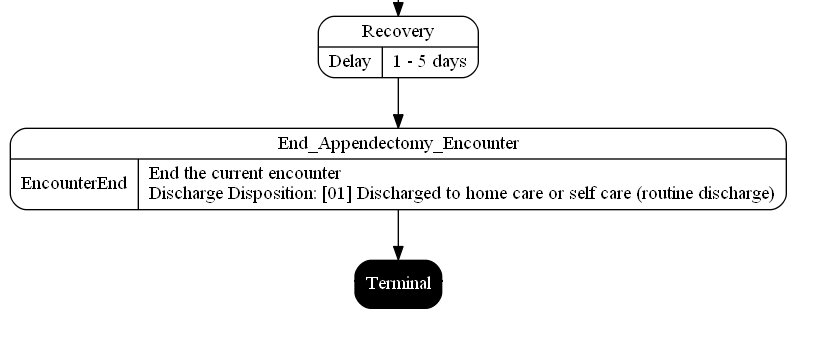 Current Date of Simulation: July 27, 2013